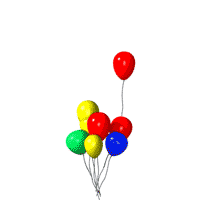 UNIT 5
GASES
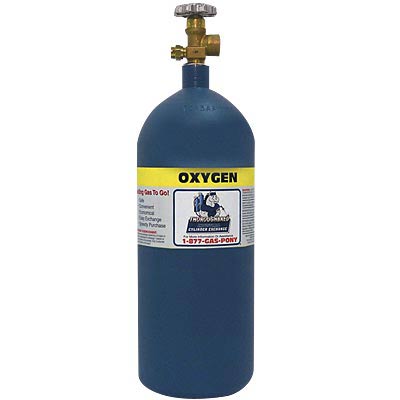 Chapter 11
BEHAVIOUR OF GASES
(11.2)  Pressure and Volume
Pressure
Pressure = Force exerted on an object 
			    per unit area

units:	Pascal (Pa)	
			often we use kilopascal (kPa)
			(1 kPa = 1000 Pa)
Atmospheric Pressure
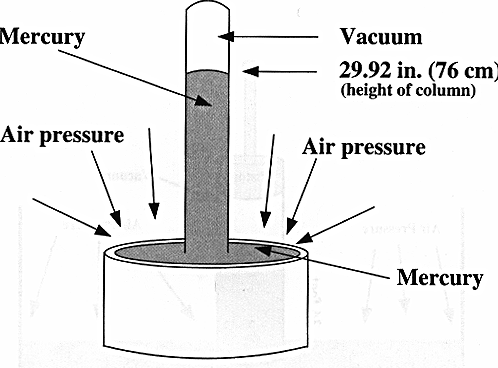 A barometer is an instrument 
	that is used to measure atmospheric pressure.
e.g. mercury barometer 
		(Toricelli’s barometer)
Standard atmospheric pressure values:
			101.3 kPa		
	or		760 mm Hg	    760 torr	1 atm
Conversions
Examples:
Express 95.8 kPa in atmospheres
	(Ans: 0.946 atm)
b) Express 887 mm Hg in kPa
	(Ans: 118 kPa)
Boyle’s Law
The volume of a given amount of gas, at constant temperature, varies inversely with the applied pressure.
	i.e. as P inc, V dec.	
This is referred to as an inverse relationship
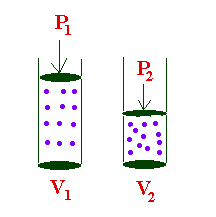 Boyle’s Law
For 2 volumes and 2 pressures
                                                      (textbook)	


Graphically:		     

    (inverse relationship)
PiVi = PfVf
P1V1 = P2V2
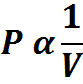 Boyle’s Law
Sample Problems: 
A 350 mL sample of air at 125 kPa is reduced to a volume of 250 mL.   Calculate the new pressure.
	(ans: 180 kPa)
A 55 mL sample of helium at 525 torr is compressed to a certain volume at 2.5 atm.  What is the new volume, in litres?
	(ans: 0.015 L)
(11.3)
Gases and Temperature
Charles’ Law
The volume of a fixed amount of gas is directly proportional to its temperature               (in Kelvin), when pressure is kept constant.
The Kelvin scale (The Absolute scale)
Uses zero Kelvin as the lowest temperature. 
		i.e. 0 K
On the Celsius scale:	0 K = - 273 oC
			 (more precisely  – 273.15 oC)
Kelvin Scale
To convert:	
e.g.
1.  Convert to Kelvin scale                                       a)  25 oC		b)  - 58 oC
2.  Convert to Celsius scale                                    a)  475 K		b)  17 K
TK = ToC  +  273
100 0C
373 K
0  0C
273 K
-273 0C
0 K
Charles’ Law
Graphically:  V    T  (direct proportion)
Regardless of gas, V = 0 when T= - 273 oC
V
TK
Charles’ Law
For 2 volumes and 2 temperatures
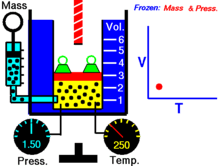 (use TK )
Charles’ Law
Sample Problems: 
75 mL of dry hydrogen gas at 22 oC is drawn into a syringe.  If the temperature is raised to 125 oC, keeping the pressure constant, what volume will this same mass of hydrogen gas occupy?
	(ans: 1.0 x 102 mL)
2. A balloon filled with dry He(g) has a volume of 3.75 L at 25 oC.  The same balloon is placed in a freezer and the volume of the balloon now is 3.05 L.  Calculate the temperature (in oC) of the freezer.
	(ans: -31 oC)
Gay-Lussac’s Law
The pressure of a fixed amount of gas is directly proportional to its temperature        (in Kelvin), when volume is kept constant.

Graphically:  P   T  (direct proportion)
Gay-Lussac’s Law
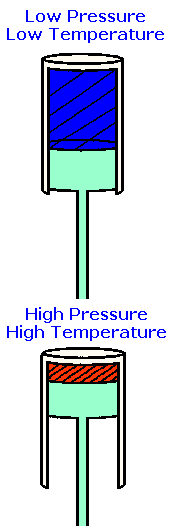 For 2 pressures and 2 temperatures
(use TK )
Gay-Lussac’s Law
Sample Problems: 
Assuming that room temperature is 22 oC, to what temperature must a given mass of gas be raised such that its pressure is doubled?
	 (ans: 317 oC) 
2. The pressure gauge reading on a cylinder of oxygen gas is 8.5x103 kPa, at 22 oC.  What will be the pressure if the cylinder is placed in boiling water?
	 (ans: 1.1 x 104 kPa)
Gas Laws
Sample Problems: 
3. Using the gas laws, isolate the unknown required:
a)  Charles’ Law			find T2		
b)  Boyle’s Law			find V2	
c)  Gay-Lussac’s Law		find P2
(11.4)
Combined Gas Laws
Measurement
For measuring temperature and pressure:
STP:	
Standard Temperature and Pressure
			T = 00C or 273 K
			P = 101.3 kPa at sea level
SATP:	
Standard Ambient Temperature and Pressure
			T = 250C or 298 K
			P = 100 kPa at sea level (use 3 s.d.)
Combined Gas Law
using Boyle’s Law and Charles’ Laws
(use TK )
Combined Gas Law
Sample problems:
A balloon has a volume of 5.5 L at SATP.  What volume will the same balloon occupy at –5.00C and a pressure of 125 kPa?
	(ans: 4.0 L)
2. To what temperature (in 0C) must 25.0 mL of argon gas at STP be heated such that the new volume is       30.0 mL and the pressure is 110.0 kPa?
	(ans: 830C)
3. Rearrange the combined gas law equation to solve for 
a) P2
b) T1
Dalton’s Law of Partial Pressure
Consider a mixture of gases, the total pressure of the mixture is the sum of the pressures of each of the individual gases.
Ptotal = P1 +  P2 +  P3 +  …etc
Dalton’s Law of Partial Pressure
Sample problem:
1. A mixture of 3 gases has a total pressure of     138 kPa.  This mixture is 35 % N2(g) , 54 % O2(g) and the rest is CO2(g) .
	Calculate the partial pressure of each gas in this mixture.
	Ans:  	PN2 = 48 kPa
			PO2 = 75 kPa	
			PCO2= 15 kPa
Homework
- Textbook
p457 #17-21
p460 #22-25
(see answers p469)
- Quiz Chapter 11 - Wednesday 
	Do: p468 #15-33
	(see ans p645)
NOTE:  TEST UNIT 5 on Tuesday, Jan 20
Reminder:
Summative Lab 
	(prep) (Th)   Jan 15
	(lab day) (F) Jan 16
Teacher must approve: 		Procedure 
	Observation Tables x 2
(12.1)
Ideal Gas Laws
Avogadro’s Law
Compare equal volumes of different gases (at same T + P)



           VHe = 2 L	                    VAr = 2 L

Avogadro hypothesized that equal volumes contain the same number of particles (or same number moles)
He
Ar
He
Ar
He
Ar
He
Ar
He
Ar
Avogadro’s Law
Avogadro’s hypothesis: 
		n    V (where n is number of moles)

Avogadro’s Law


   (at constant temperature and pressure)
Avogadro’s Law
Example:
1. A 224 L container of hydrogen gas at STP contains 10.0 moles of hydrogen.                                        If 5.0 moles of hydrogen is added, and the temperature and pressure remain constant, determine the volume of the gas.
	(ans: 336 L)
Avogadro’s Law
Back to gases and chemical reactions …
In a balanced chemical equation, the coefficients for gaseous substances represent volume ratios as well as mole ratios.
	Ex:		N2(g)  +  3H2(g)  2NH3(g)

			1 mol   3 mol     2 mol
			1 vol	   3 vol      2 vol
			1 L        3 L         2 L
Avogadro’s Law
Example:
2. The reaction below is known as the Haber Process. 
		 N2(g)  +  3H2(g)  2NH3(g)
	What volume of nitrogen is needed to react with 12.0 L of hydrogen?
	(ans: 4.00 L N2)
Molar Volume
Using Avogadro’s Law …
One mole of any gas has the same volume as any other gas, at the same conditions of T + P.


Where: 
	MV (Molar volume) = volume occupied by 				one mole of a gas
	n = # moles
	V = volume
Molar Volume
Example:
3. Suppose you have 32.12 g of methane gas (CH4(g)) at STP.  
	The volume occupied by this gas is 44.8 L.
a) How many moles are present?	
	(ans:2.001 mol)
b)  How many molecules are present?
	(1.20x1024 molecules)
c)  What volume would 1.00 mol of this gas occupy at STP?
	(22.4 L)
How large is 22.4 L?
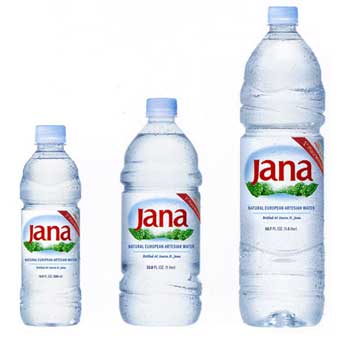 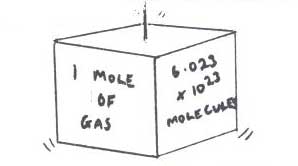 500 mL               1 L               2 L
22.4 L
Combined Gas Laws
Recall
					         (for constant T + P)


or			     and


      (for constant T + P)	(for a fixed amount of gas)

Therefore 
							(use TK)
Combined Gas Laws
Example:
4. A 1.80 g sample of helium gas occupies 10.0 L at STP.  If the gas container leaks, what will be the new volume if 0.50 g escapes when the temperature is raised to 15 0C and the pressure changes to 95 kPa?
	(ans: 8.1 L)
Homework
Textbook 
p477 #1-4
p482 #5-11
(check answers on p469)
         
NOTE: Final Exam date: 

REMINDER: Quiz Chapter 11 next class
Worksheets “The Gas Laws”
			     “Word Search”
(12.1)
Ideal Gas Laws
What is an ideal gas?
In an ideal gas
molecules have zero volume themselves
there are no forces of attraction between the molecules
the molar volume (at STP) is 22.4 L
What about real gases?
In real gases
there are forces of attraction between gas molecules
the molar volume (at STP) is not the same
(see p482 table 12.1)

But…
we will not consider these factors and we will treat ALL gases as IDEAL gases.
Ideal Gas Law
Where: 
R = Universal Gas Law constant




P = pressure (kPa)
V = volume (L)
n = mole (mol)
T = temperature (use TK)
Ideal Gas Law
Examples:
5. Calculate the molar volume of ammonia gas at SATP.
	(ans: 24.8 L)
6. The pressure gauge on a 15.0 L cylinder of oxygen gas has a reading of 2.70x103 kPa 	and a temperature of 22.5 0C.  What is the 	mass of oxygen in the cylinder?
	(ans: 528 g)